OFC203
SharePoint 2010 Business Connectivity Services外部业务数据整合利器
课程内容
Business Connectivity Services 概览
Business Connectivity Services 工具
Demos
BCS  - Hello World
Visual Studio
SharePoint Designer
客户端集成
打包和部署
Q&A
Microsoft SharePoint 2010为企业与Web所设计的业务协作平台
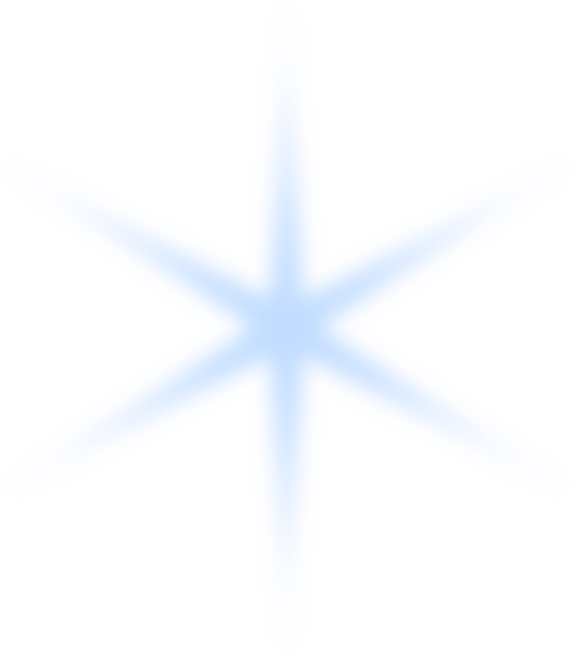 Sites
Connect and Empower People
Composites
Communities
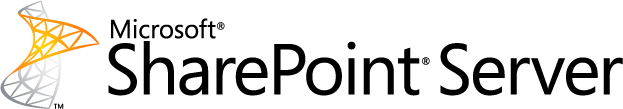 Cut Costs with a Unified Infrastructure
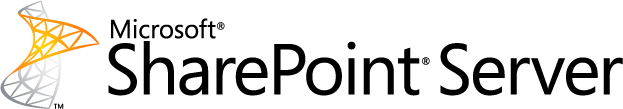 Insights
Content
Rapidly Respond to Business Needs
Search
4
Business Connectivity Services (BCS)
Office Apps
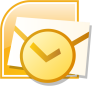 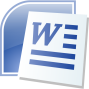 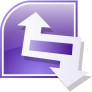 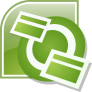 BDC Client Runtime
Offline Operations
Cache
Design Tools
SharePoint
SharePoint Designer
Enterprise
Search
Dev
Platform
Business Intelligence
Enterprise content mgmt
Collaboration social
Visual Studio
ECT Store
BDC Runtime
Security
Solution packaging
Out of box
UI
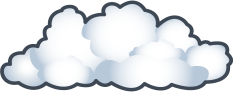 DB
LOB
Web Service
WCF
Web 2.0
2010 中 BCS 的增强
外部内容类型（ECT）
BCS中的一个核心概念
描述了外部数据源的架构与数据访问方式，以及在Office客户端与SharePoint中可以对数据进行的操作

* 2007版本中被称为BDC 实体
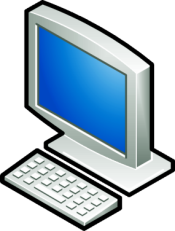 Office 客户端
BCS
外部数据源
(Web Service, DB, .Net object, LOB system, Web 2.0 service, etc.)
外部内容类型 (ECT)
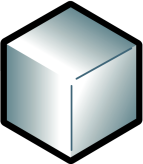 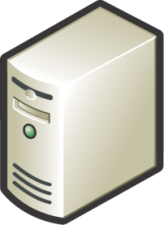 BCS
BCS解决方案依赖于ECT，以将外部数据集成到Office客户端与SharePoint
SharePoint
解决方案的类型、面向对象、工具
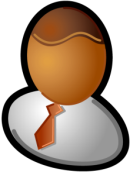 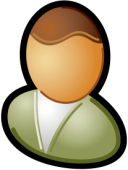 简单解决方案
高级解决方案
高级用户/管理员/
开发人员
SharePoint Designer
Visual
Studio
开发人员
通过“外部列表”功能直接在SharePoint、Outlook和SharePoint Workspace中展现数据
在SharePoint与Office客户端中创建自定义用户界面
与现有结构简单的服务或数据库进行连接
使用.NET代码以自定义方式与外部数据源进行连接
透明的打包处理（由BCS自行管理）
需要手工打包（由开发人员管理）
工具特性概览
工具特性概览
数据连接
工具特性概览
数据连接
SharePoint and Office 界面
开发流程与方法
无需代码，找到并配置与现有后端系统进行集成
连接到现有的WCF、ADO.Net和.NET对象
通过使用外部列表和InfoPath表单，创建用户界面
使用.NET代码创建连接到任何数据源的自定义集成业务逻辑
在Visual Studio中创建用户使用界面
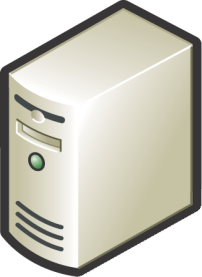 使用BCS模型，创建WSP或ClickOnce包
导入并配置WSP/BCS
直接连接
SharePoint Server
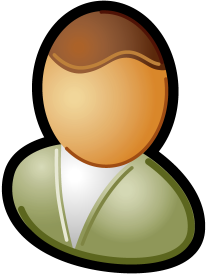 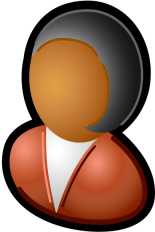 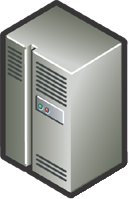 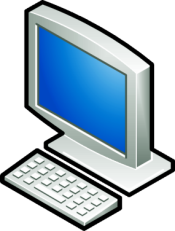 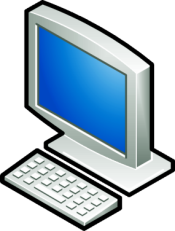 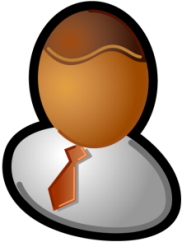 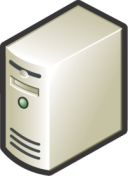 SharePoint Designer
Visual
Studio
IT 管理员
网站管理员
开发人员
演 示
BCS – Hello, world
演 示
Visual Studio
演 示
SharePoint Designer
演 示
客户端集成
解决方案打包与部署
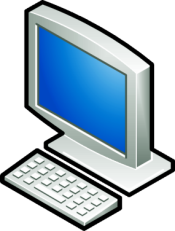 自动更新
ClickOnce
安装包
上载
客户端组件
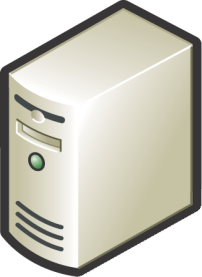 SharePoint
Server
包含在WSP中
BCS 解决方案
SharePoint组件
WSP
安装包
导入
BCS工具的总结
疑问和解答
参考资源
SharePoint 2010 Site
 http://sharepoint.microsoft.com

 SharePoint Team’s Blog
 http://blogs.msdn.com/sharepoint

 Kaneboy’s Blog
 http://blog.joycode.com/kaneboy